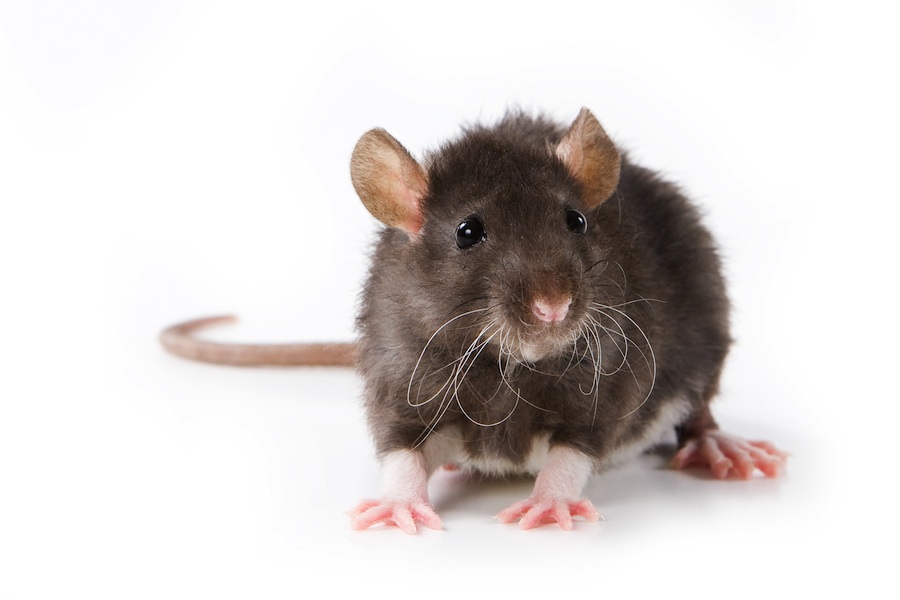 Hlodavci
Hlodavci
Mají hlodáky – přední zuby neustále dorůstají
Veverka obecná
Má rezavé nebo tmavé zbarvení
Špičatá hlava s nápadnýma 
    ušima
Zadní končetiny umožňují dlouhé 
    skoky
Nápadný ocas
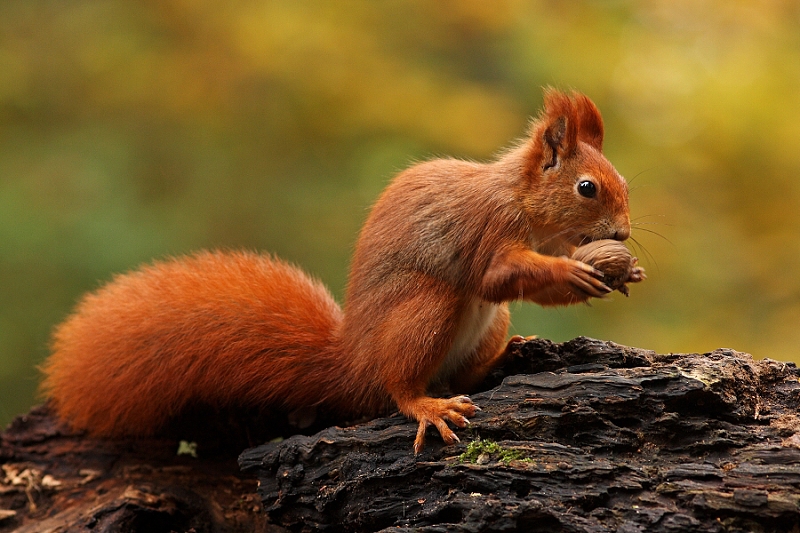 Křeček polní
Poznávací znak – černé břicho a 3 světlé skvrny na bocích
V ústech má lícní torby – kapsy sloužící k přenosu plodů a semen
Myš domácí
Nejmenší hlodavec
Šedé zbarvení, ocas stejně dlouhý jako 
    tělo
Rozhryže vše kromě kovu a skla
Přenáší nemoci
Myšice lesní
Má nápadné oči, velké uši a dlouhý ocas
Hraboš polní
Velký jako myš
Ocas má kratší než myš
Ušní boltce jsou zaoblené
Způsobuje značné škody na polích
Krysa x potkan
Krysa obecná 
žije na sušších místech, má štíhlejší tělo s dlouhým ocasem, špičatý čenich a velké uši
Potkan obecný
žije na vlhkých místech, má zavalité tělo , kratší ocas, malé uši
Kosmopolitní rozšíření
Přenašeči nemocí
Hubení hlodavců - deratizace
Hlodavci
Krysa obecná
Potkan obecný
Sysel obecný
Štíhlé tělo pokryté srstí žlutošedé barvy
V nebezpečí hvízdají a varují celou kolonii
vzácný
Ondatra pižmová
Vodní hlodavec
Plně přizpůsobena životu ve vodě  
    (plovací blány)
Pochází z S Ameriky
Bobr evropský
Přizpůsoben životu ve vodě –  
    uzavíratelné nosní i ušní otvory
Mezi prsty plovací blány
Plochý ocas
Bobr evropský
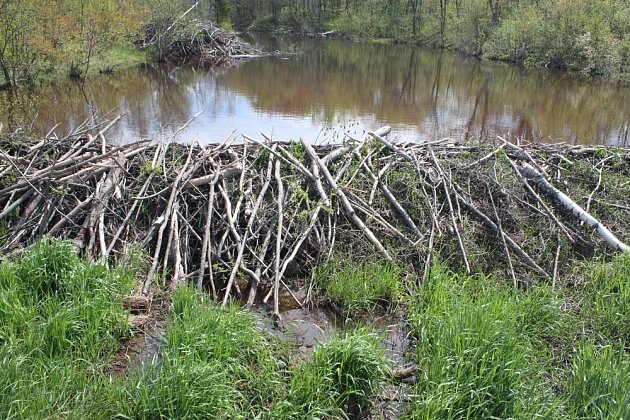 Nahlodává kmeny stromů
Stavějí bobří hráze z proutí, kmenů a hlíny